Дигитални час, спас за све нас
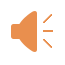 Српски језик
Научена писана слова латинице
Тип часа: утврђивање
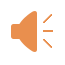 Уводни део часа:
обнављамо научена писана слова латинице помоћу провере знања која се налази у дигиталном уџбенику.
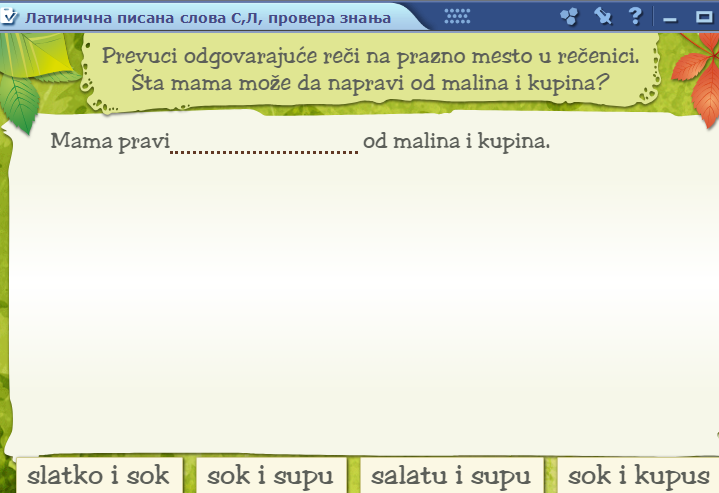 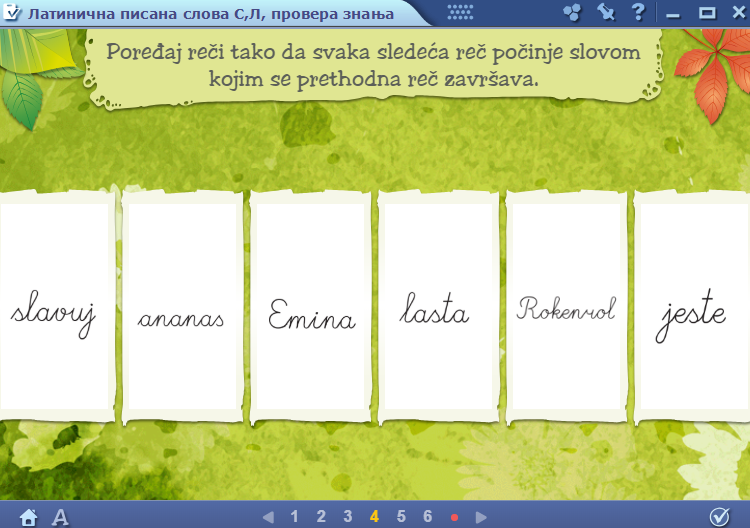 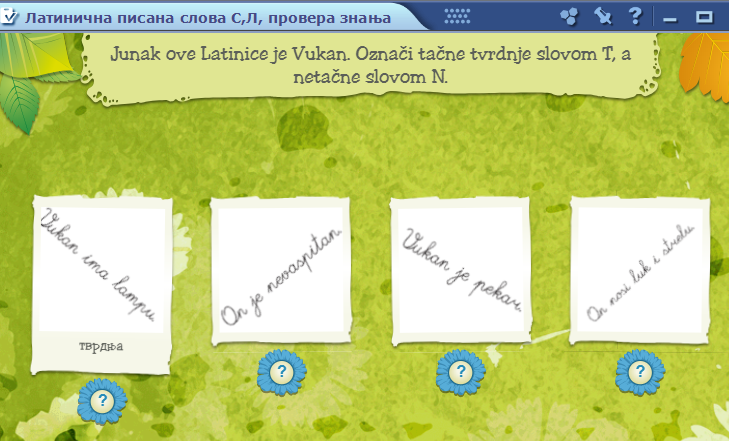 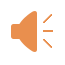 Главни део часа:
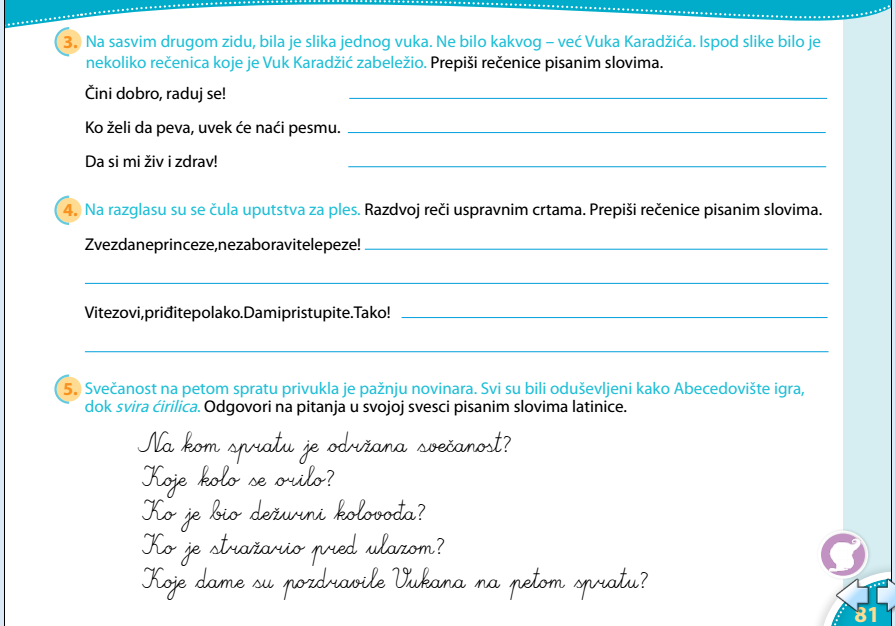 Рад у дигиталном уџбенику у Латиници; 
подсећамо се Ужичког кола;
демонстрирање тексата помоћу кога ученици вежбају читање;
упућујем ученике како да искористе текст и направе филм за онлајн приредбу.
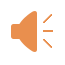 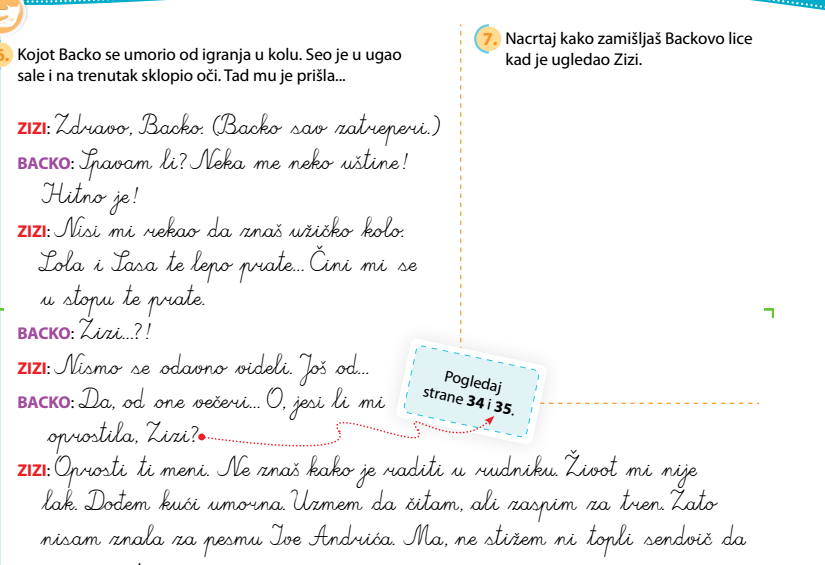 Завршни део часа:
Предлози ученика за предстојећу онлајн приредбу,
Задавање домаћег задаткатка.
https://youtu.be/c788d1UcOa8
https://youtu.be/k_ru_U6TfCg
https://youtu.be/xavjRlG1fKw
https://youtu.be/SRKj-O-7ppY
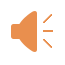 Евалуације часа извршена путем месинџер платформе.
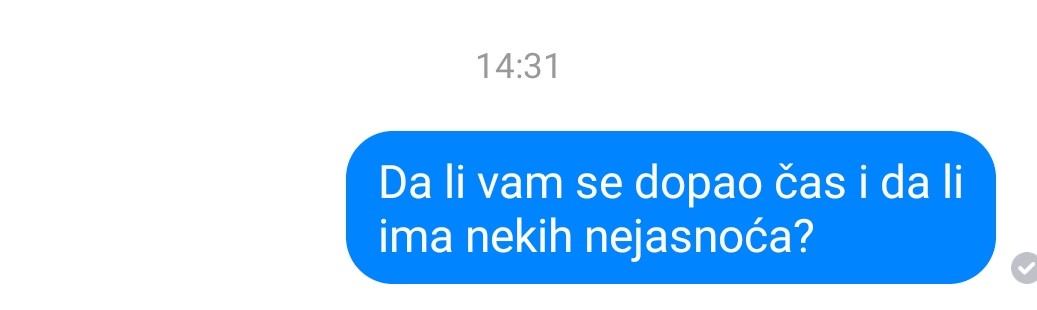 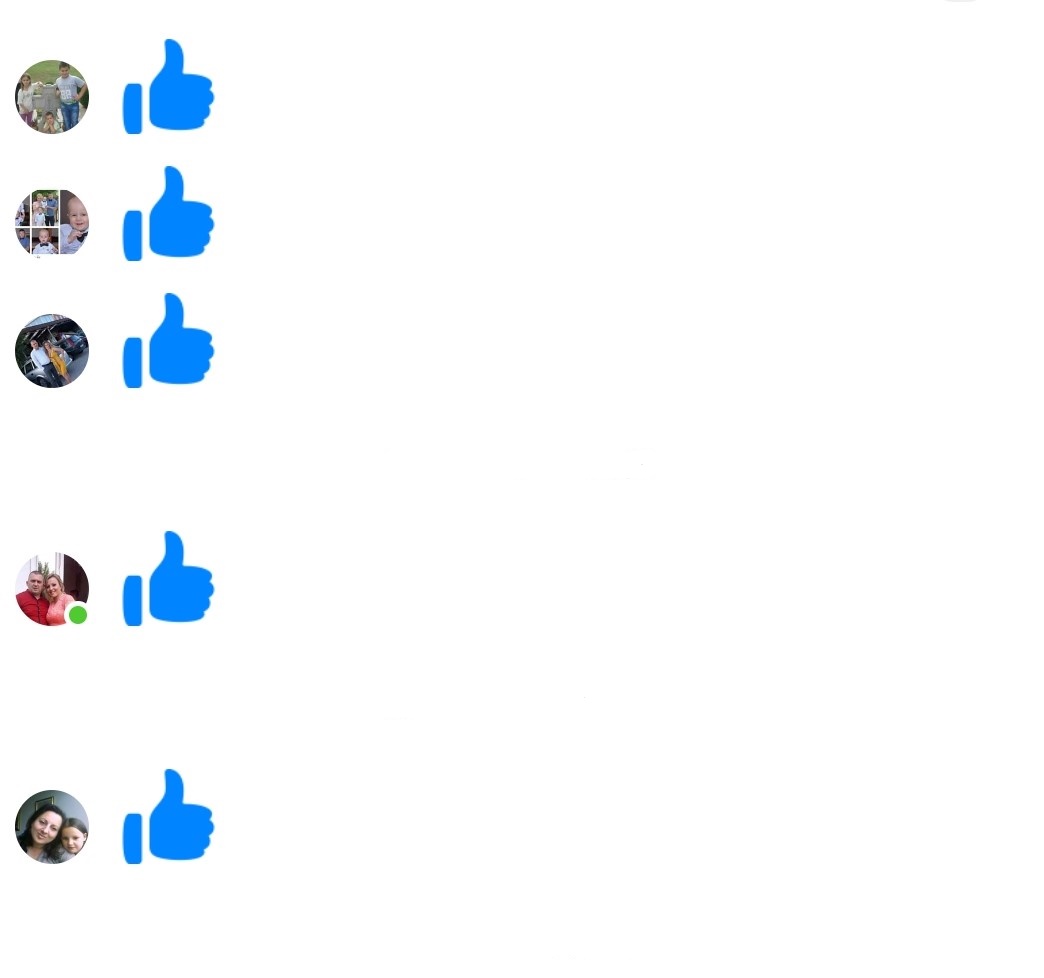 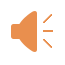 ХВАЛА НА ПАЖЊИ
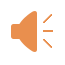